Dr.Priti PandeyAssociate Professor S.N.Sen B.V.P.C.College,Kanpur.
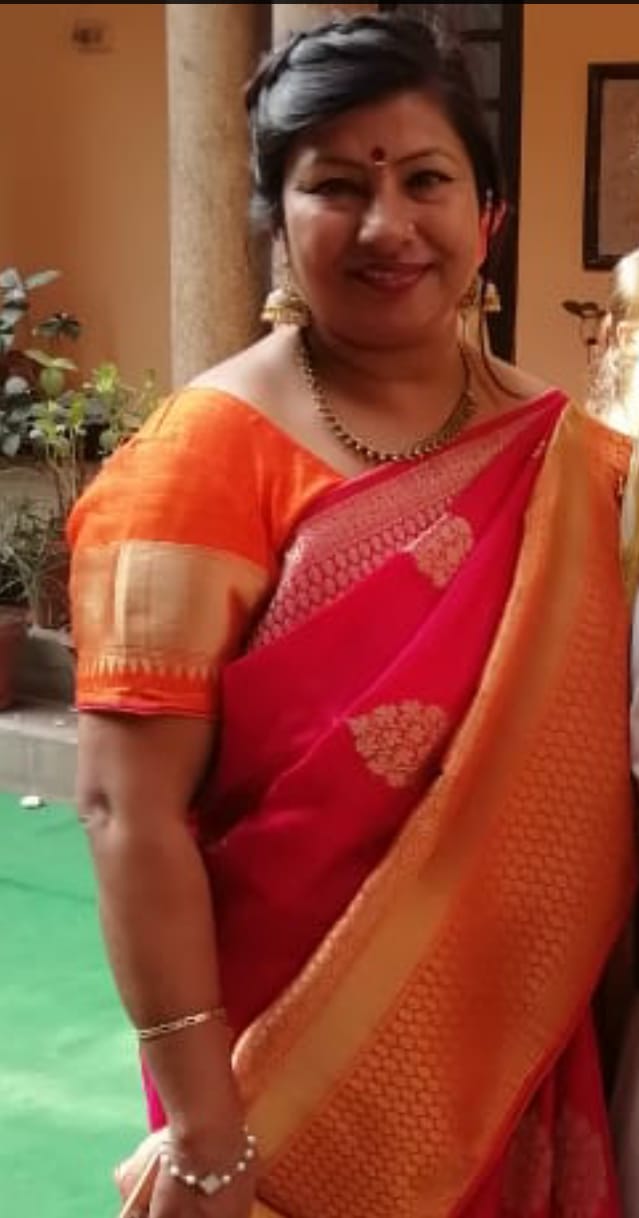 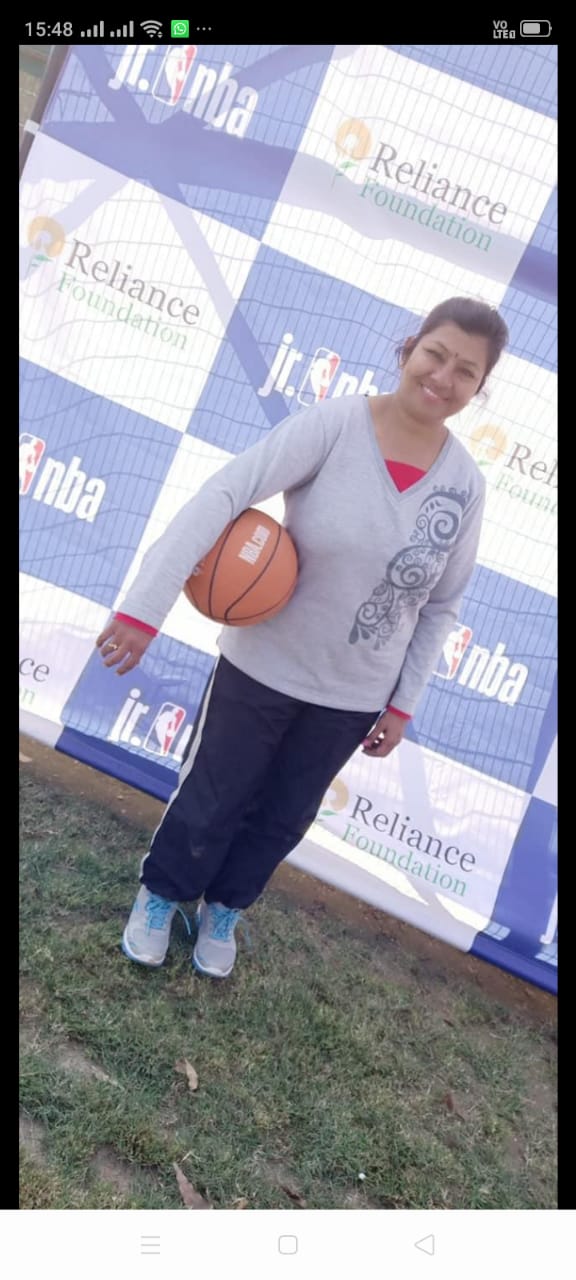 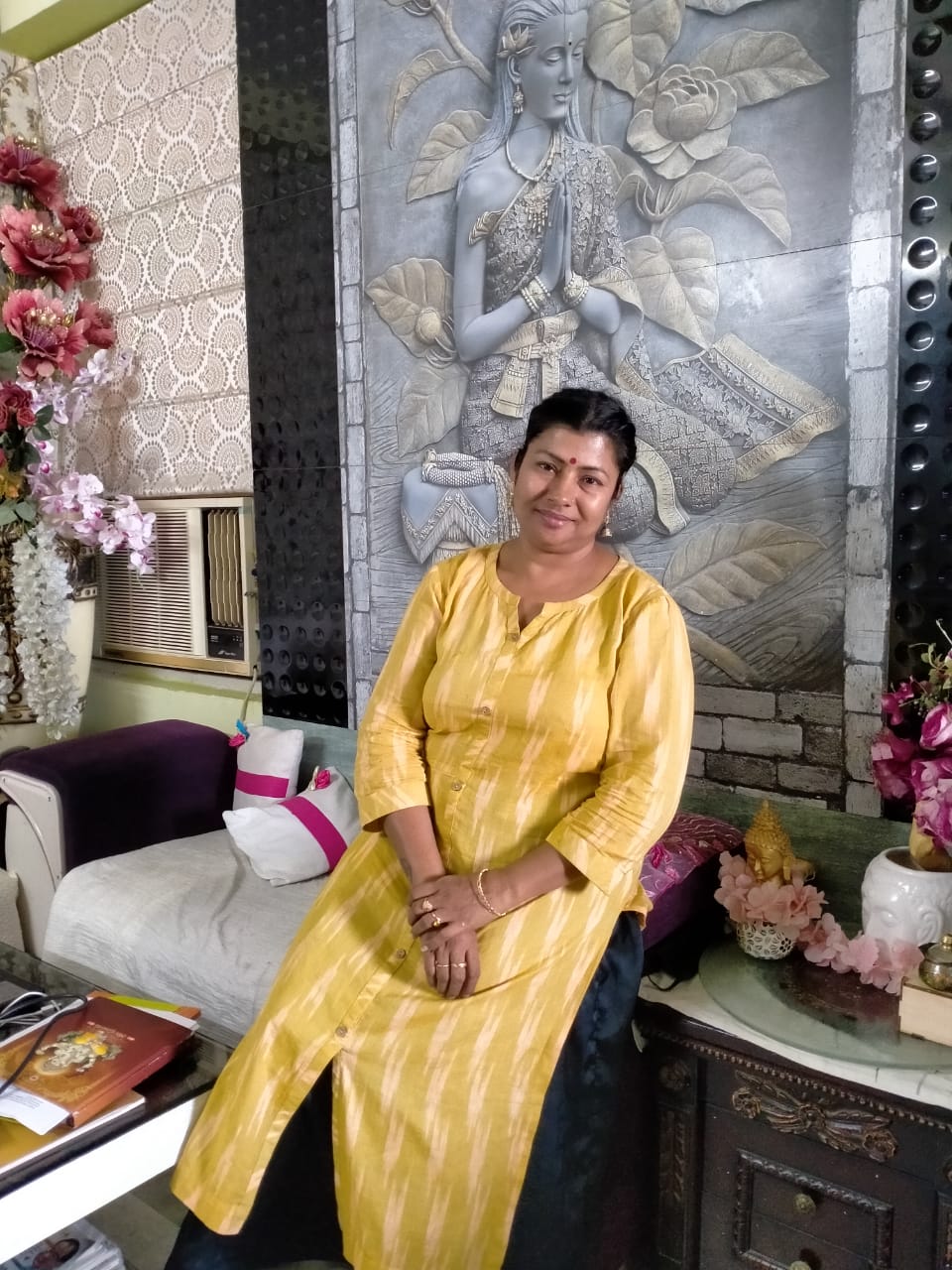 2018 Dec.                 2019 Aug.                2020 March
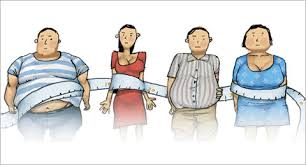 OBESITY				Dr.Priti Pandey
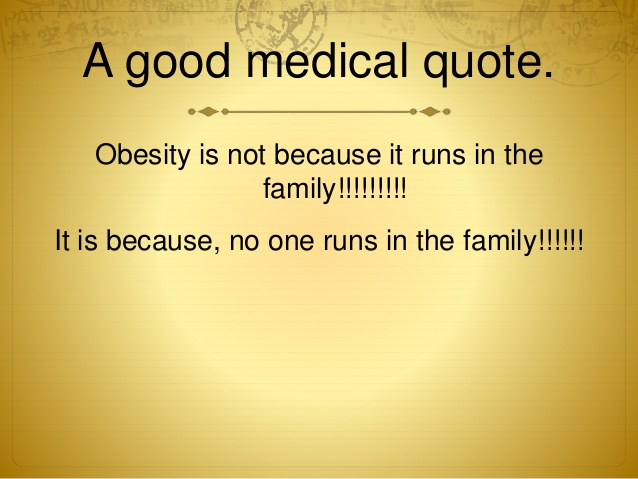 DEFINITION
CAUSES
ETIOLOGY OF OBESITY
1. Genetic factors a) Sex b) Case of identical twins and kids of obese parents c) Genetic syndromes ( d) ob gene (leptin) and db gene (leptin receptor)
2. Environmental factors a) Metabolic imbalances (hypothyroidism) b) Socio-cultural and economic factors c) Physical inactivity d) Sleep deprivation e) Obesigenic viral infections?
BALANCE
IMBALANCE
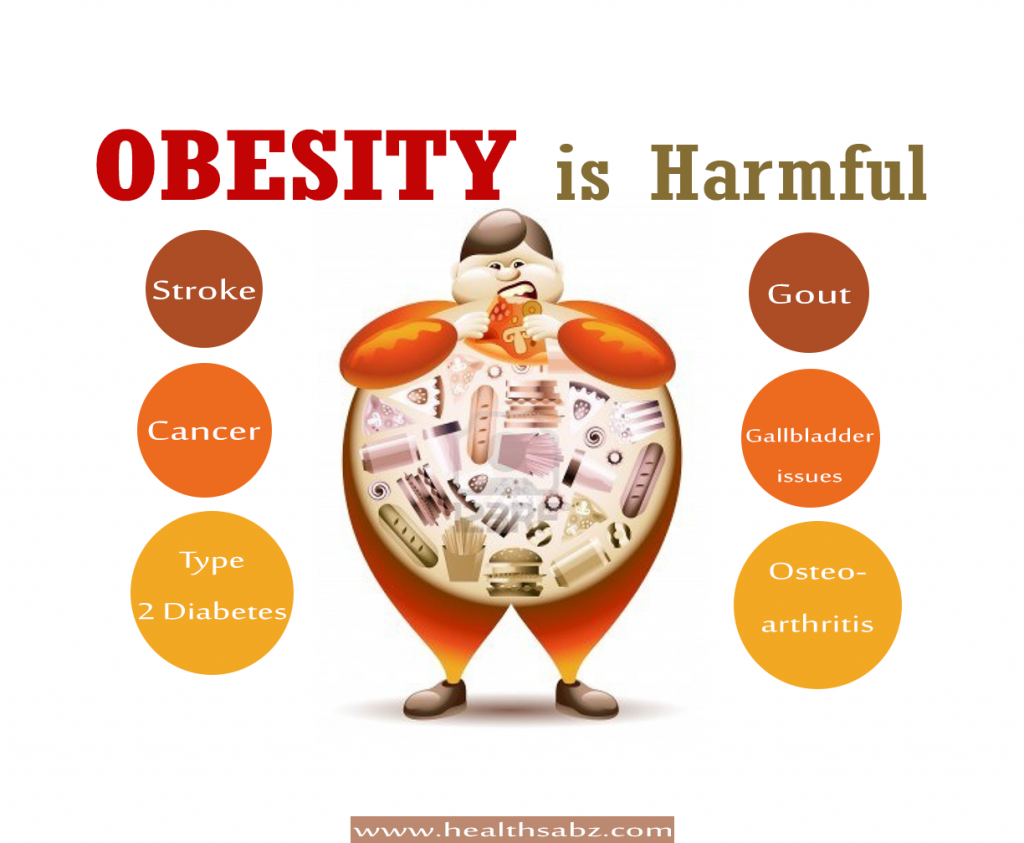 Type of Obesity 1.Android Obesity /Central Obesity:-Fat accumulate in upper segment …Apple shape (more promt to disease)2. Gynecoid Obesity:- fat accumulate in lower segment …Pear shape1.Endogenous Obesity2.Exogenous Obesity
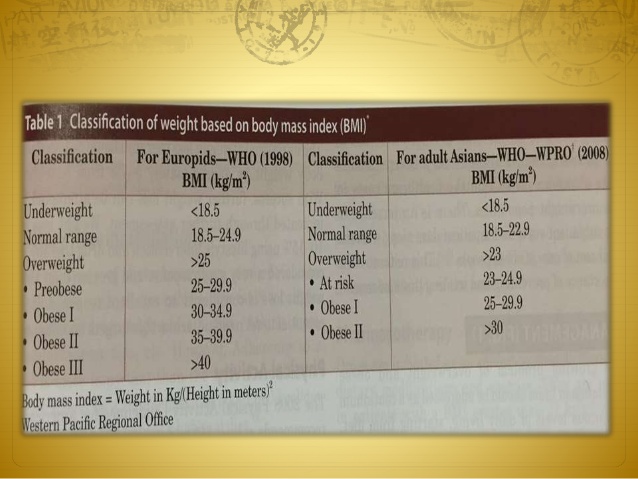 Body Mass Index is a simple calculation using a person's height and weight. The formula is BMI = kg/m2 where kg is a person's weight in kilograms and m2 is their height in metres squared. A BMI of 25.0 or more is overweight, while the healthy range is 18.5 to 24.9. BMI applies to most adults 18-65 years.
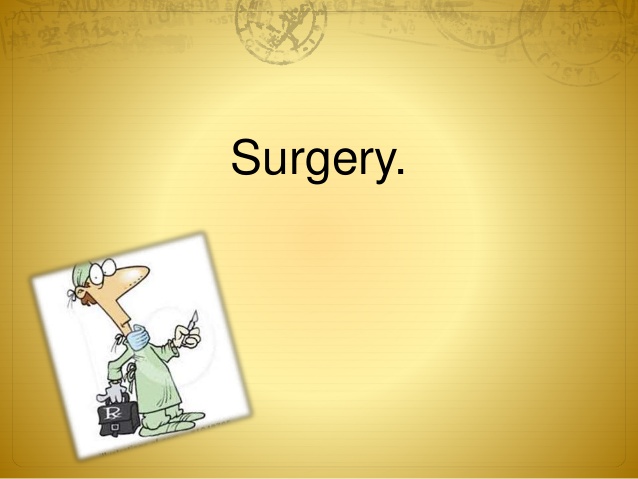 LIPOSUCTION
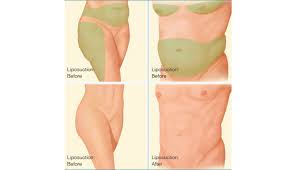 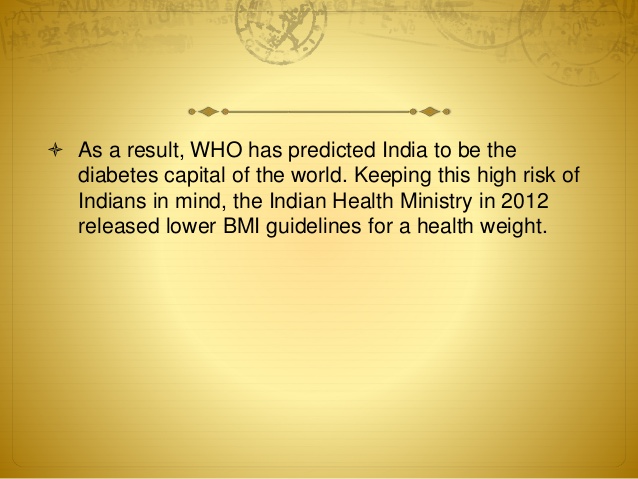 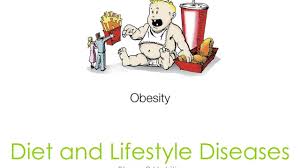 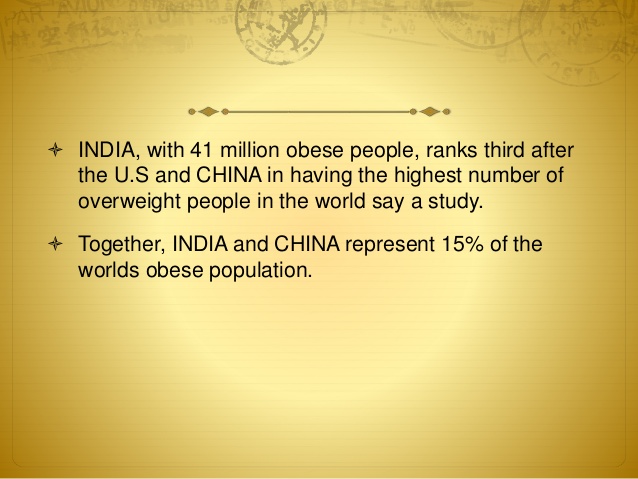 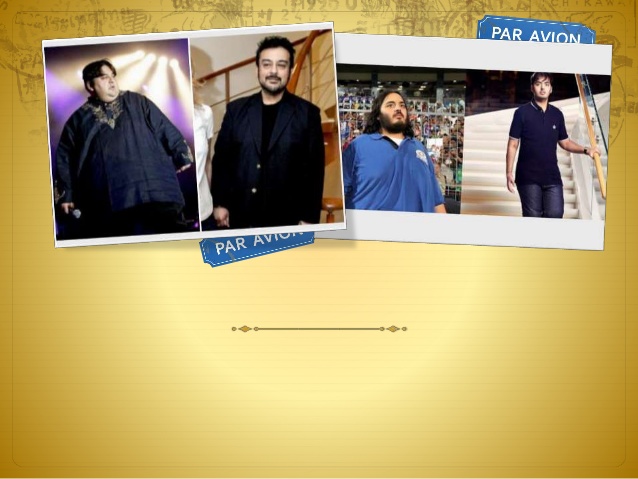 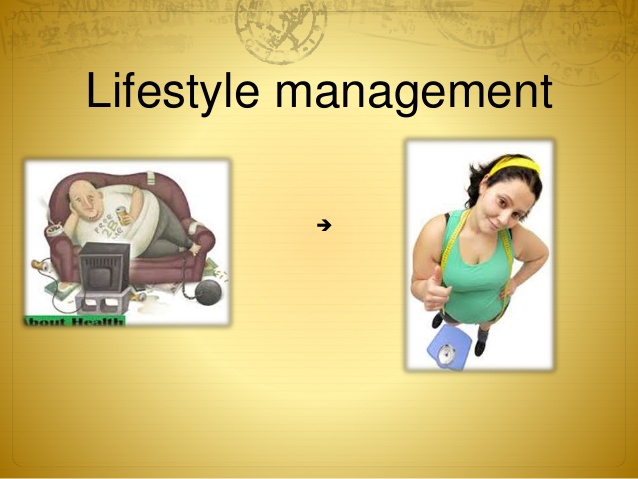 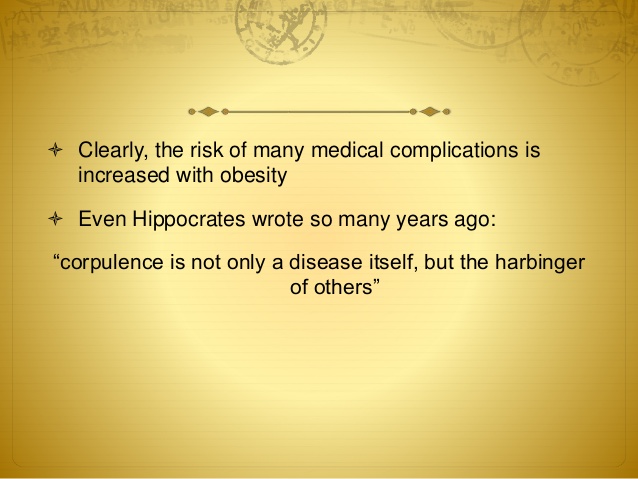 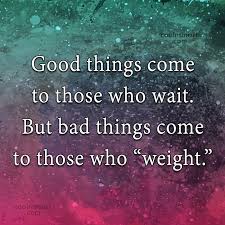